CEIS114 Final Project
Multiple Traffic Signals with Crosswalk button and Web Controlled Emergency Button
Nicholas Allen

Sept 2022 session
10/19/2022
Table of Contents
Introduction
In this presentation I will demonstrate the steps required to build a traffic controller
1 Planning and Inventory
2 Create a traffic light
3 Add a second traffic light
4 Add a crosswalk button and LED display
5 Add an emergency buzzer to the crosswalk system
6 Add blue emergency LED and web control of emergency mode

This project gives us an example on how to use libraries and how to connect a project to the IoT with web-based control.
Project Plan for IoT Traffic Controller
Project Completed During Module 2
Table of Contents
Module 2: Collecting Inventory
In this section we will see what components it will take to complete the project, collecting them and installing the Arduino IDE software. 

Components we need are 
 ESP32 Board x1
 Colored LEDs: RED x2, YELLOW x2, GREEN x2, and BLUE x1
 220 Ohm Resistors x7 (to be used with LEDs to prevent premature burn out)
 Wires (Lots)
 Breadboard(s) x2 (The ESP32 board I have is too wide for a single breadboard)
 LCD Unit with I2C Adapter x1
 Active Buzzer x1
 Mini Router x1 (Not needed if you have Wi-Fi from another router)
 Push Button x1
Inventory (Picture)
Image of all project components
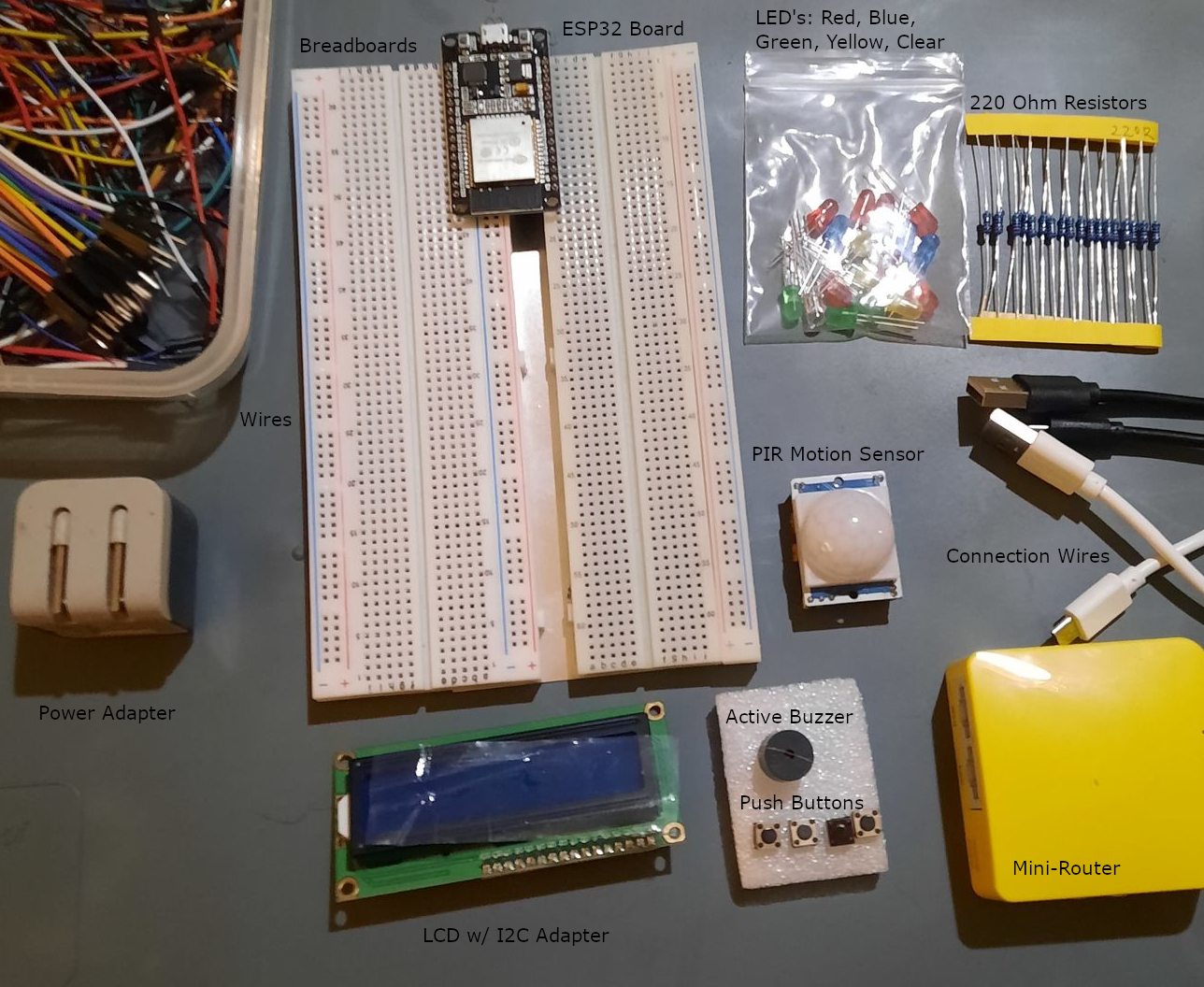 ESP 32 Board
 Colored LEDs: Red, Yellow, Green, and Blue
 220 Ohm Resistors 
 Wires
 Breadboard(s)
 LCD Unit with I2C Adapter
 Active Buzzer
 Mini Router 
 Push Button
 PIR Motion Sensor
ESP32 (Picture)
Microcontroller mounted and powered ON
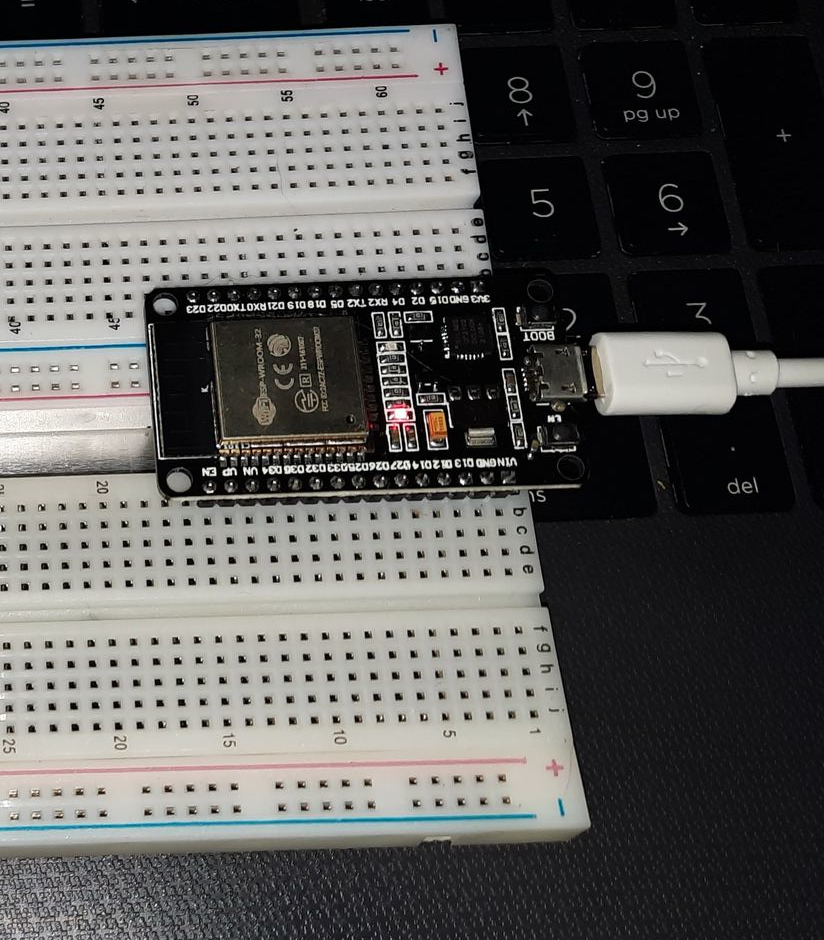 Installation of Arduino IDE
Screenshot of Arduino IDE with Port selected from Tools menu.
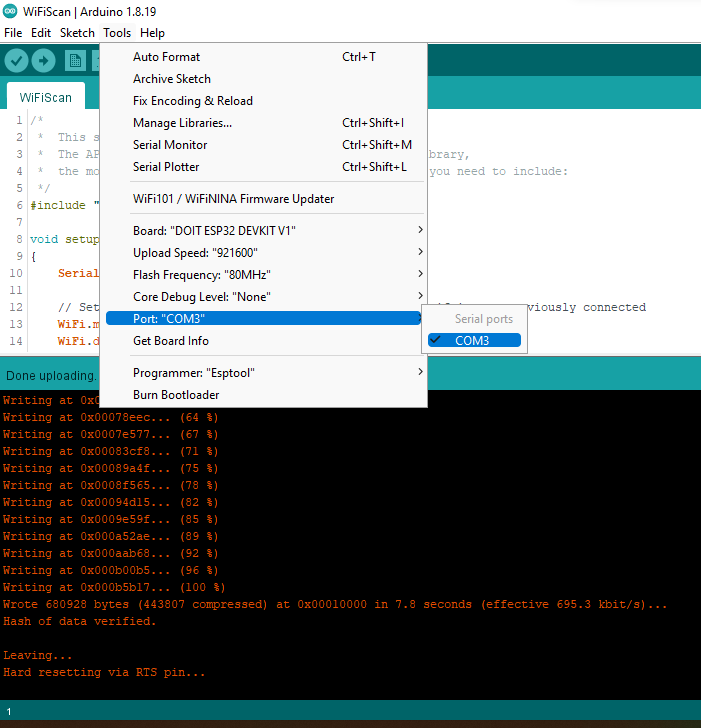 ESP32 Wi-Fi Scan
Screenshot of Serial Monitor in Arduino IDE showing the available networks
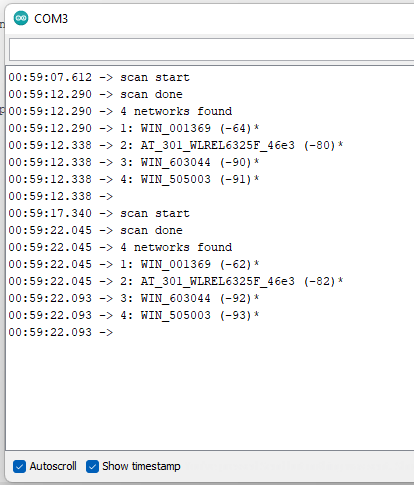 Module 2: Conclusion
One point I take from this module is to collect all items you will need and create a “kit” of sorts with all the components you will need. If you don’t have to search for the parts you need your much more likely to continue the project until it is complete.
Another point I take is to install the IDE and get to know how to use it. Make sure you have the correct USB drivers installed and you can access the COM port through the Arduino IDE.
Creating a Single Traffic Controller
Project Completed During Module 3
Table of Contents
Description
In this part of the project, we will create our first traffic controller in the form of a single stop light. I add 3 LEDs, 3 resistors, and 3 wires. As noted, we will be using RED, YELLOW, and GREEN LED’s and 220-ohm resistors. 

Red LED
Red Male-to-Male wire
Yellow LED
Yellow Male-to-Male wire
Green LED
Green Male-to-Male wire
220-ohm resistor (x3)
Circuit With Working LEDs
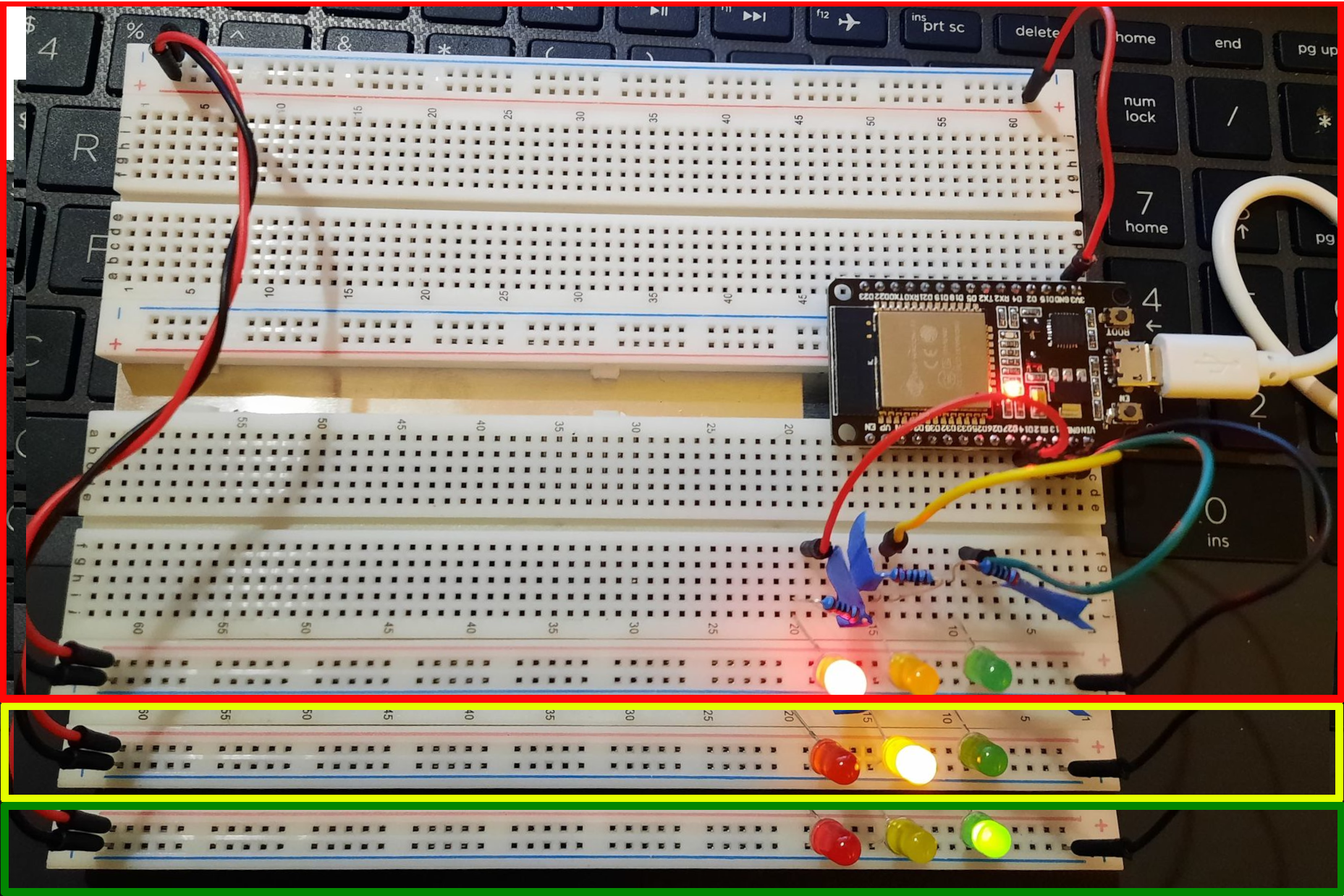 ESP 32 Board
 Colored LEDs: Red, Yellow, Green
 220 Ohm Resistors 
 Wires
 Breadboard
Arduino IDE with Code
Screenshot of code in Arduino IDE showing your name in the comment
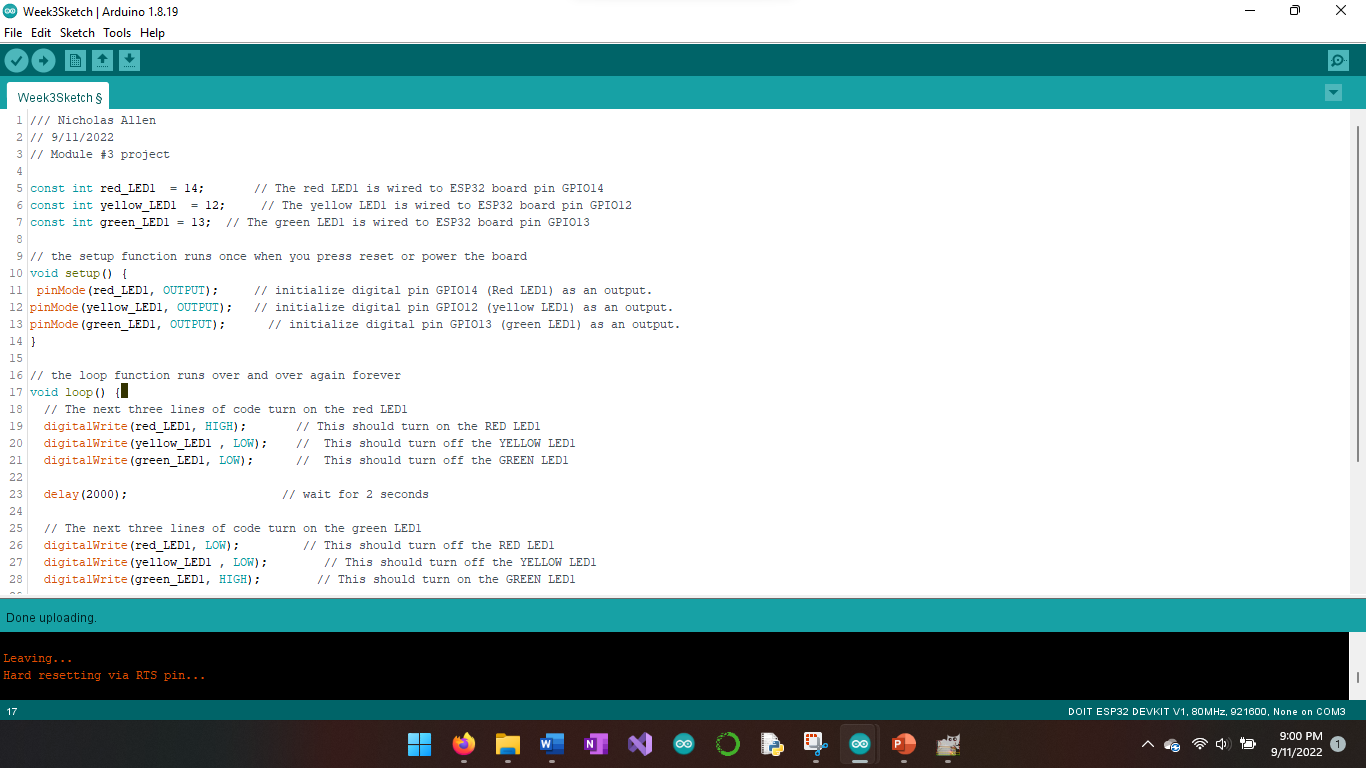 Module 3: Conclusion
Connecting the ESP32 to the boards and hooking up the power rails gets us ready to build our circuit. Make sure to connect the long pin of the LED to positive power and ensure all wires are connected correctly. Upload the provided code into the device and watch the lights change.
Adding a Second Traffic Controller
Project Completed During Module 4
Table of Contents
Description
Here we will add a second set of LEDs, resistors, and wires. We also need to update the code in the ESP32 device to reflect the changes and tell it how to work. 

Red LED
Red Male-to-Male wire
Yellow LED
Yellow Male-to-Male wire
Green LED
Green Male-to-Male wire
220-ohm resistor (x3)
Circuit With Working LEDs
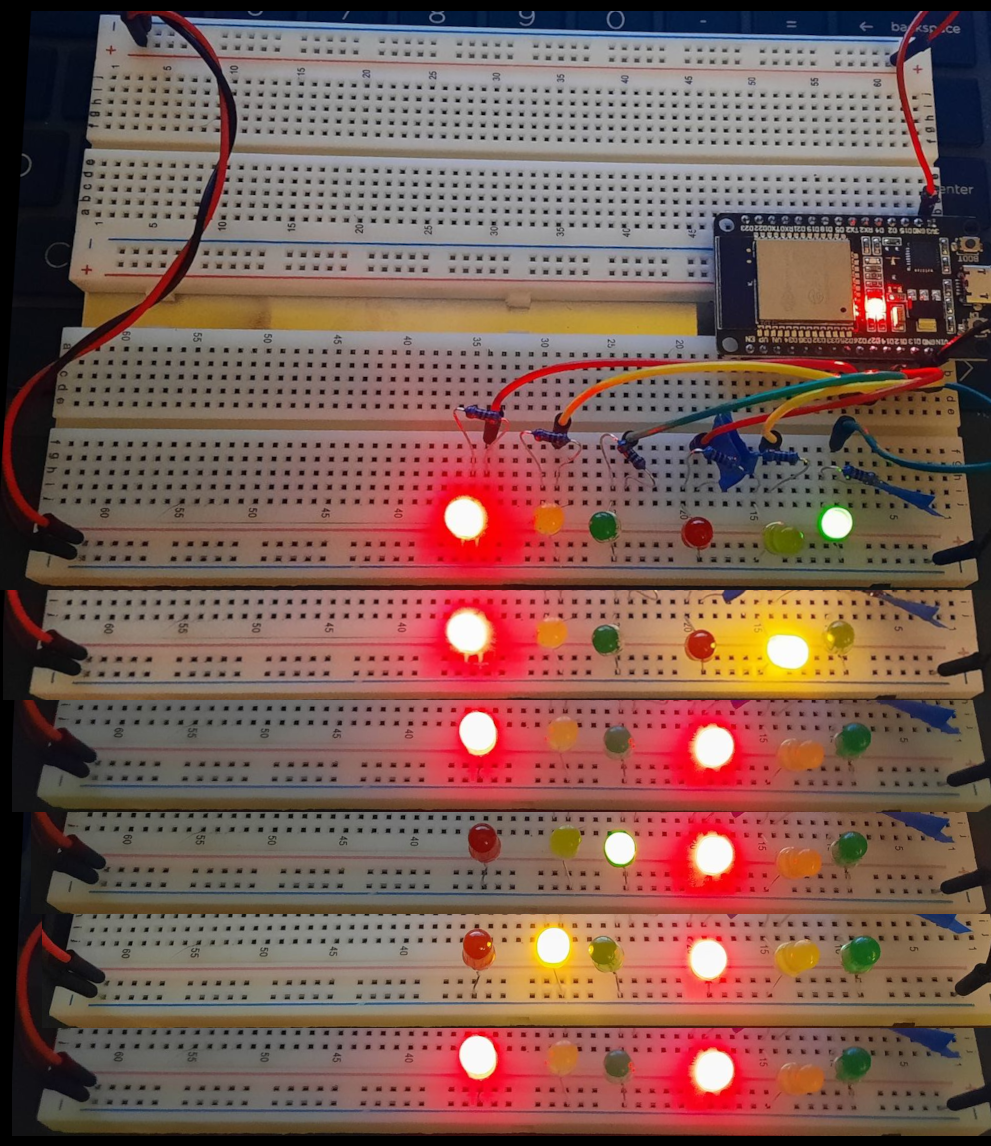 ESP 32 Board
 Colored LEDs: Red, Yellow, Green (2 sets)
 220 Ohm Resistors 
 Wires
 Breadboard
Arduino IDE with Code
Screenshot of code in Arduino IDE showing your name in the comment
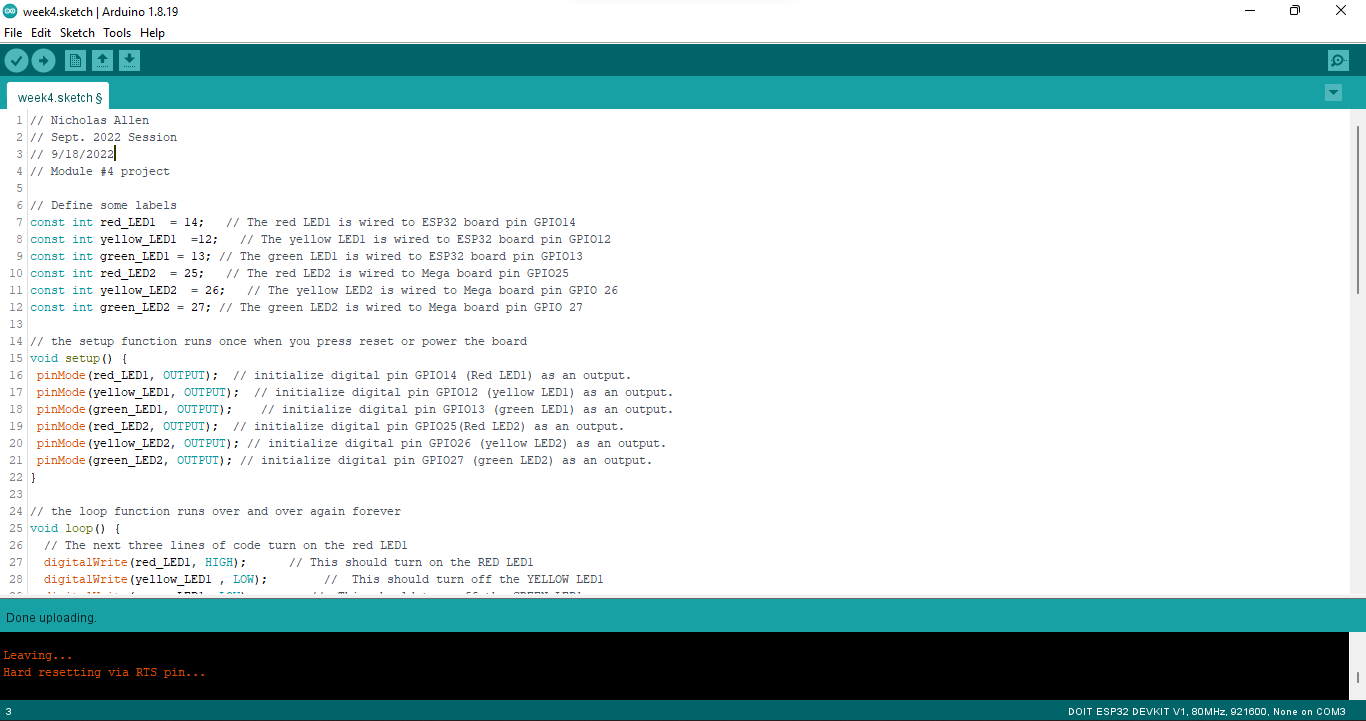 Module 4: Conclusion
Connect another set of LEDs and resistors.
Red (x1)
Yellow (x1)
Green (x1)
220-ohm Resistor (x3)
Uploads provided code to the ESP32 device to control the traffic controller.
Adding a Cross-Walk Button
Project Completed During Module 5
Table of Contents
Description
In this section I add a push button and some wires and uploaded the code. The magic is in the code and tells the traffic controllers to flash red.

Push Button
Male-to-Male wire
Male-to-Male wire
Circuit With Working LEDs
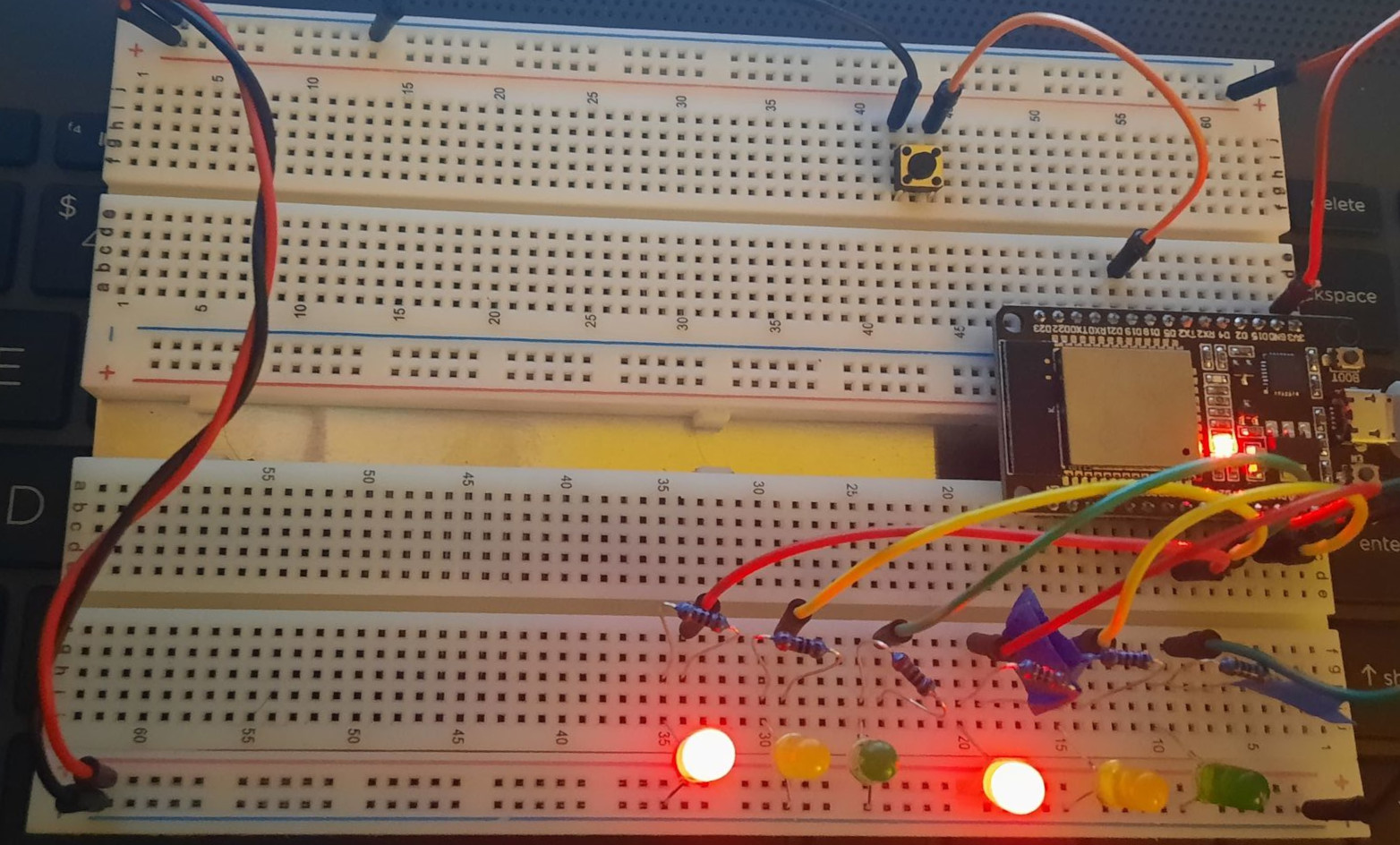 ESP 32 Board
 Colored LEDs: Red, Yellow, Green (2 sets)
 220 Ohm Resistors
 Pushbutton 
 Wires
 Breadboard
Arduino IDE with Code
Screenshot of code in Arduino IDE showing your name in the comment
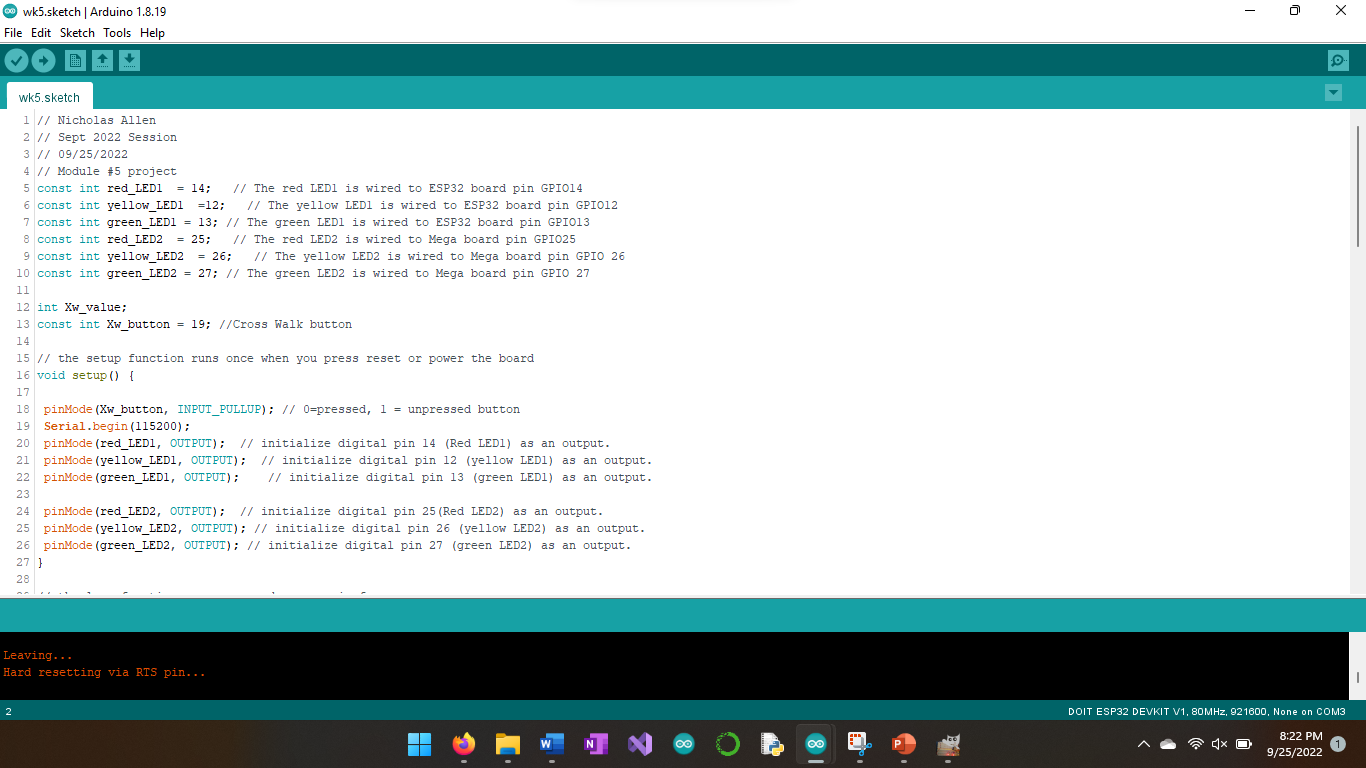 Serial Monitor from Arduino IDE
Screenshot of Serial Monitor from Arduino IDE with output
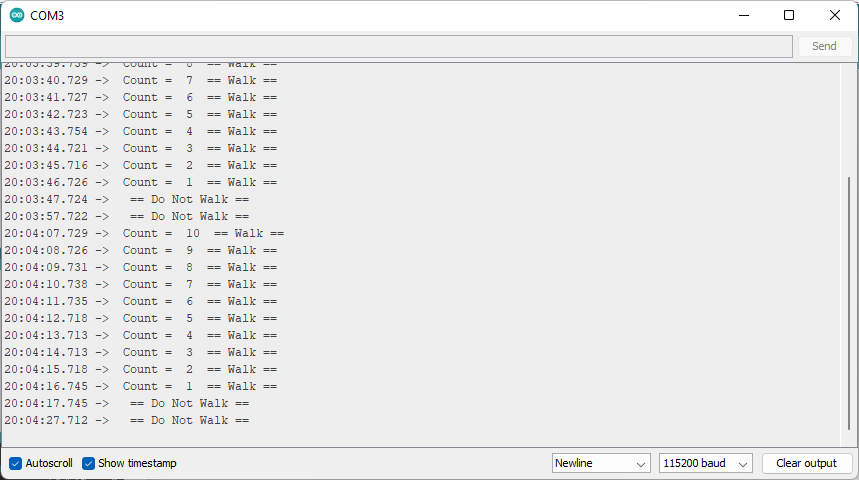 Module 5: Conclusion
Connect a push button and wires and upload the code to the ESP32.

Push Button
Male to Male Wires
Adding an Emergency Buzzer
Project Completed During Module 6
Table of Contents
Description
Here we add the LCD unit and Active Buzzer.

Active Buzzer
LCD Unit with I2C adapter
Male-to-Male wire
Circuit With Working LCD and LEDs
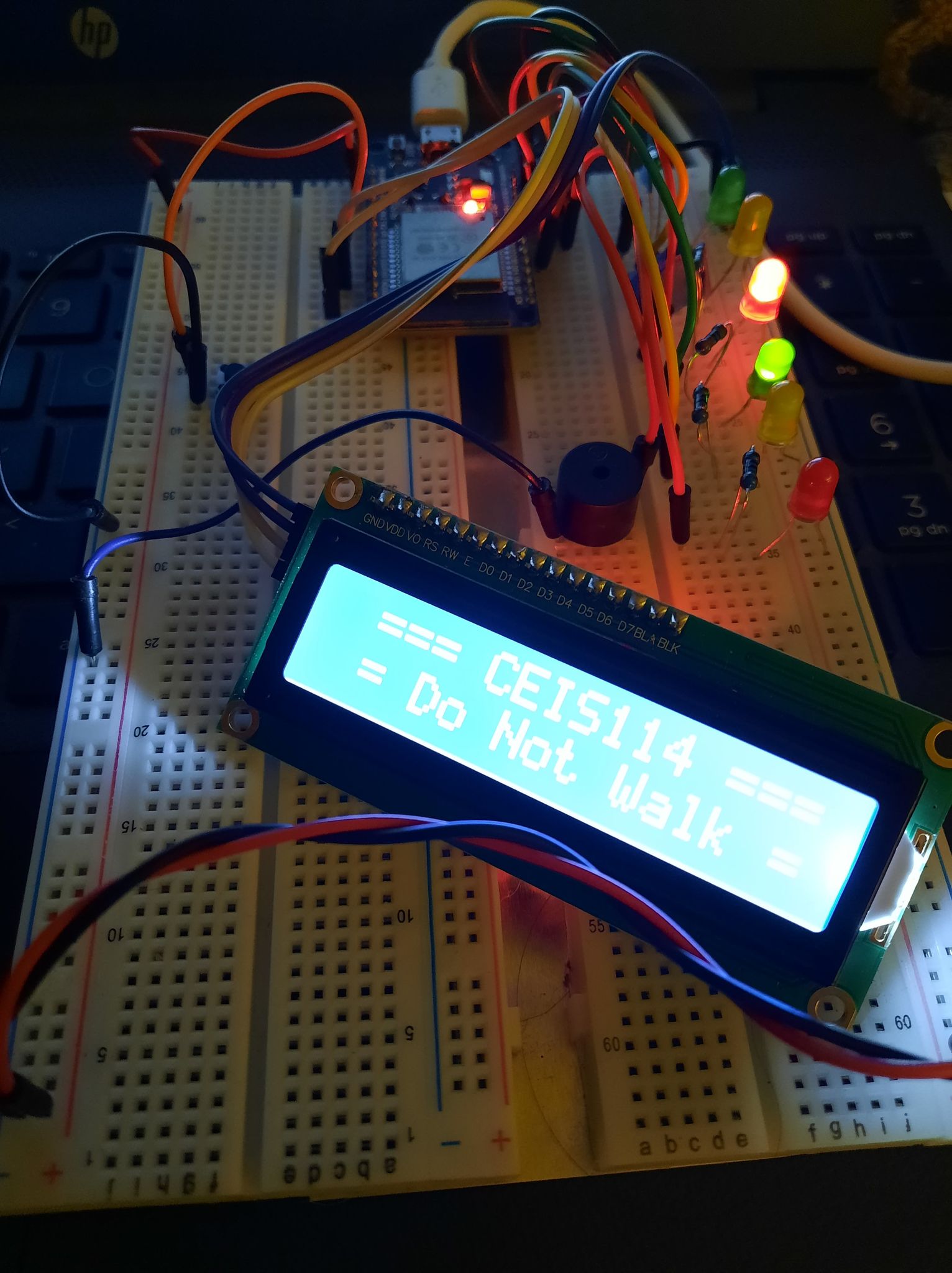 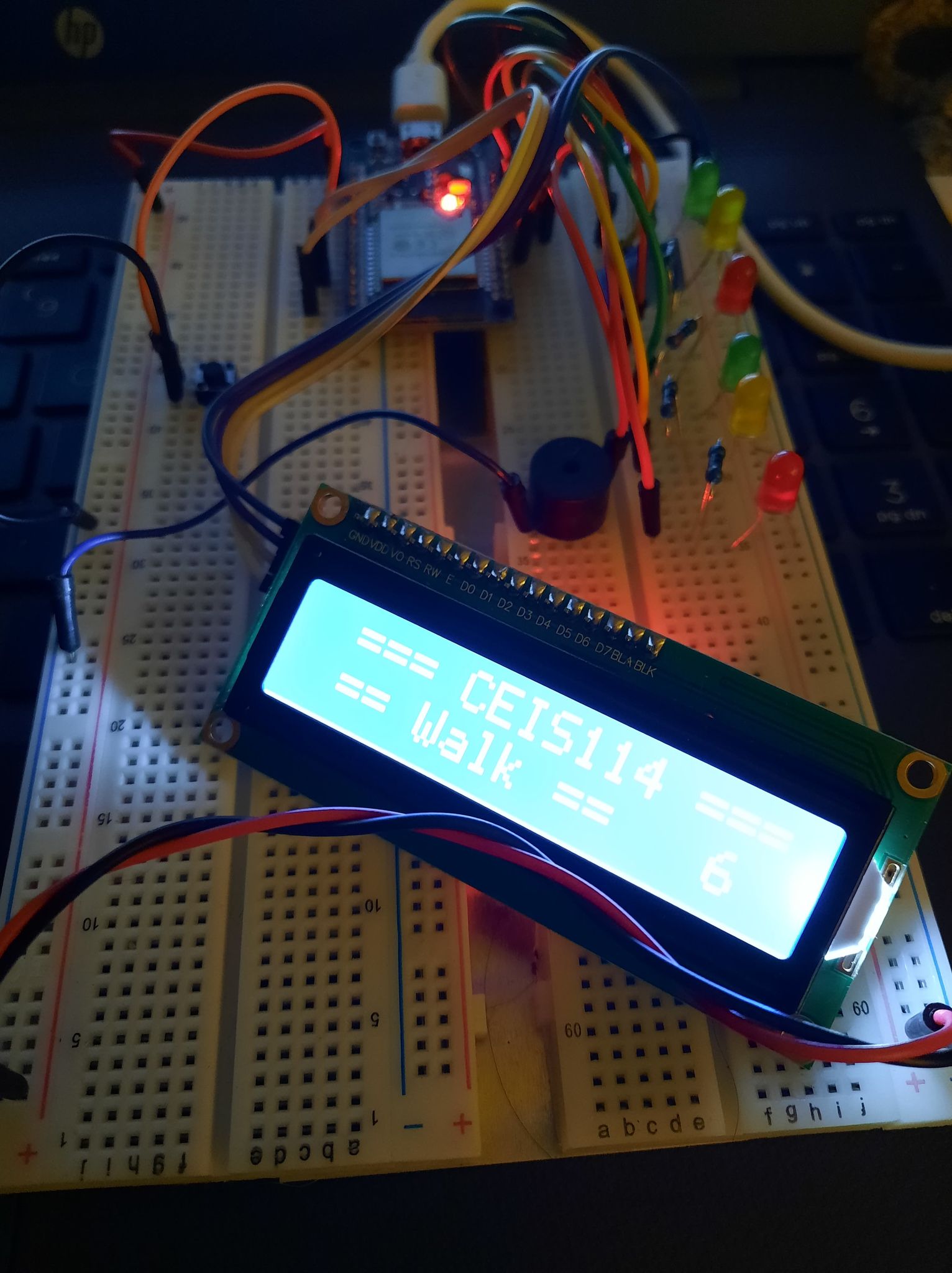 ESP 32 Board
 Colored LEDs: Red, Yellow, Green (2 sets)
 220 Ohm Resistors
 Pushbutton 
 Wires
 LCD Unit
 Active Buzzer
 Breadboard
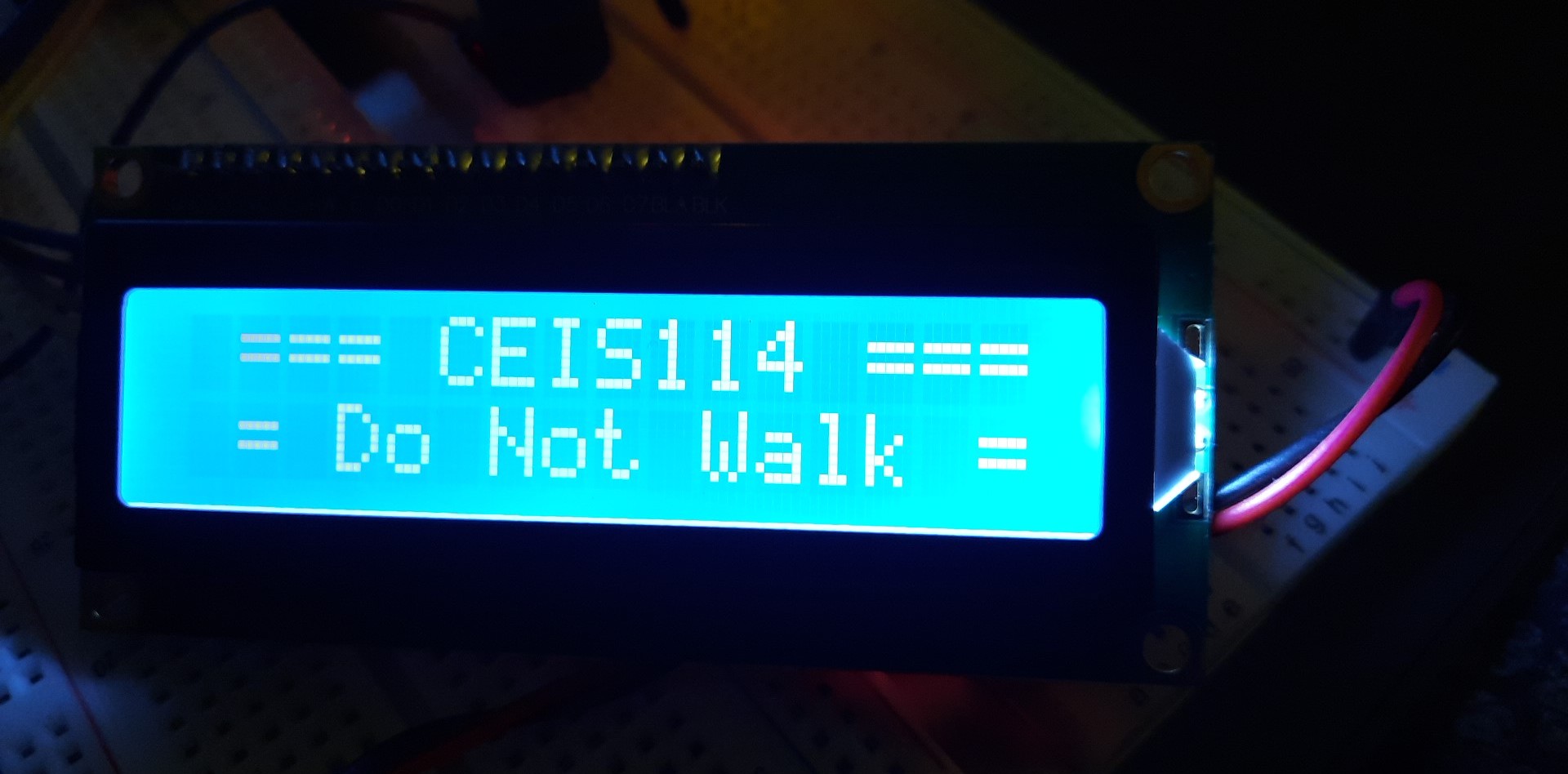 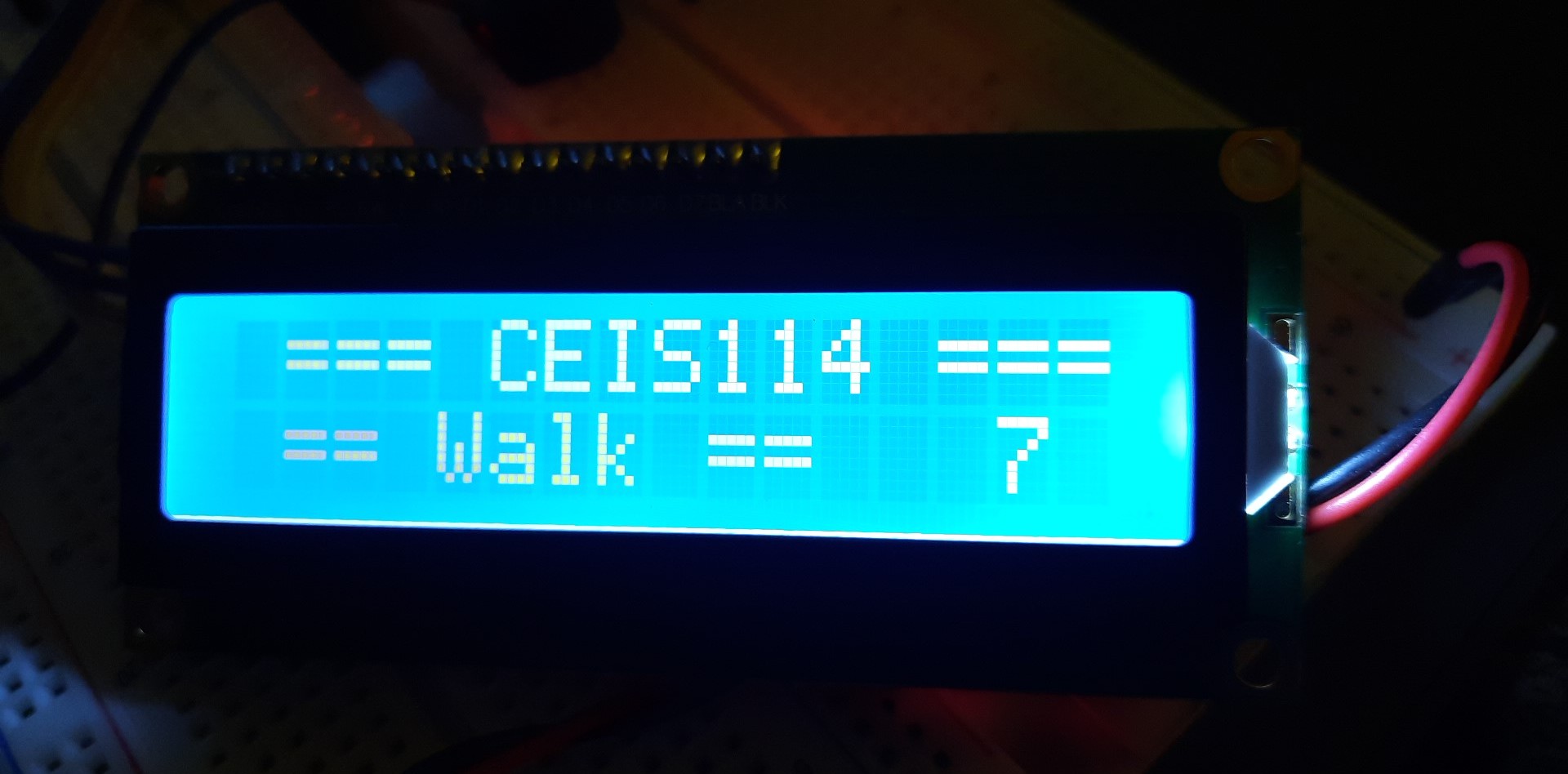 Arduino IDE with Code
Screenshot of code in Arduino IDE showing your name in the comment
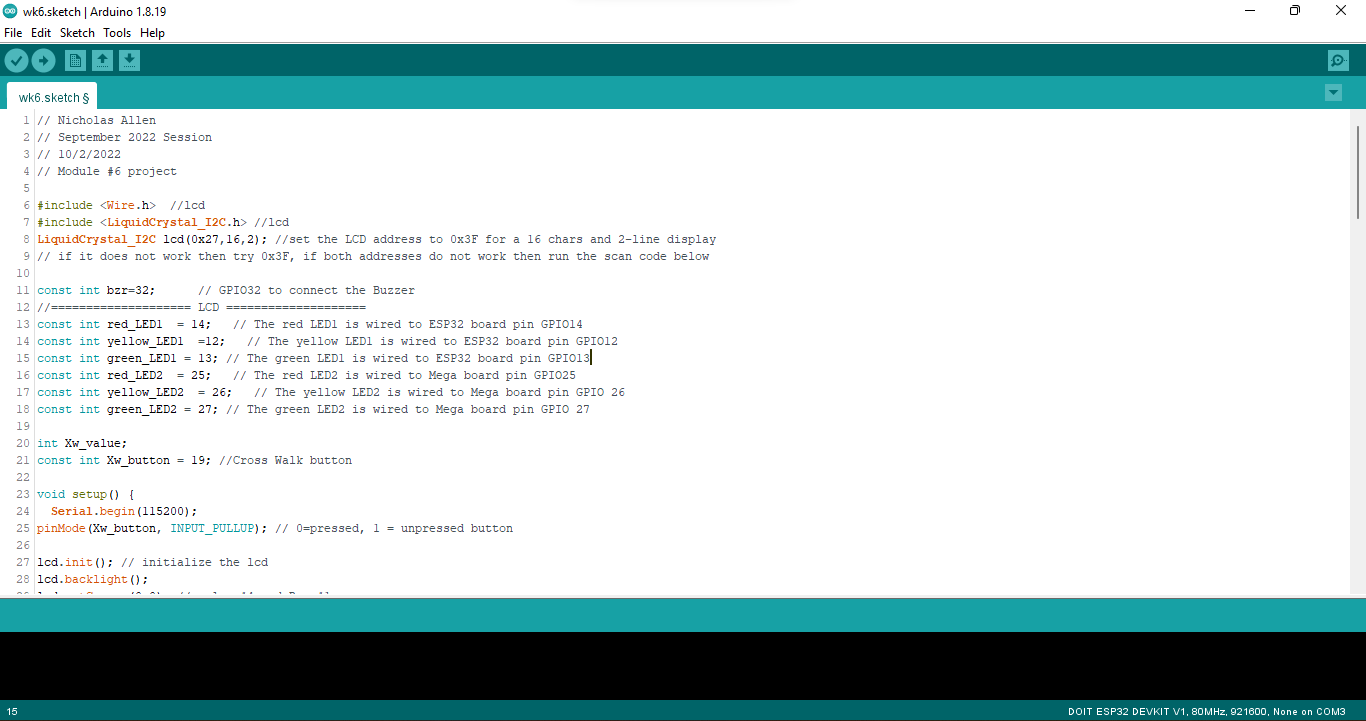 Serial Monitor from Arduino IDE
Screenshot of Serial Monitor from Arduino IDE with output
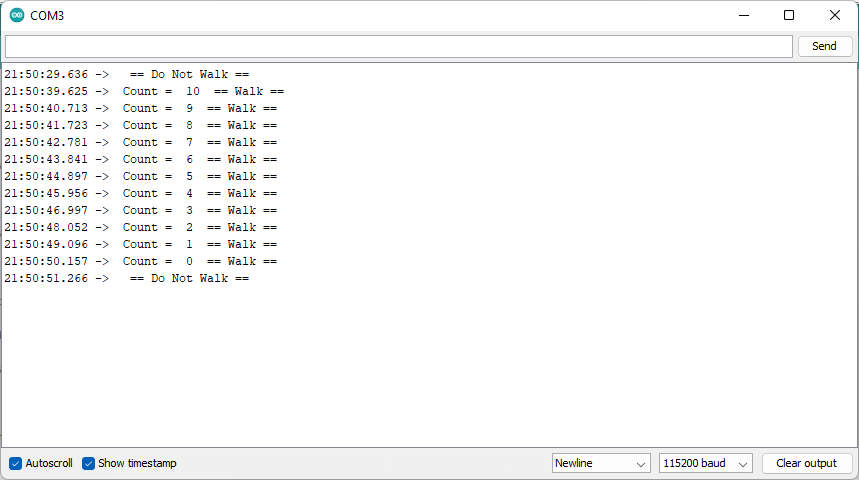 Module 6: Conclusion
Connect the LCD and Active Buzzer to the breadboard and upload the code

LCD Unit with I2C Adapter 
Active Buzzer
Male to Male Wires
Male to Female Wires (to connect the LCD unit)
Adding Web Control of the Emergency System
Project Completed During Module 7
Table of Contents
Description
In the last module of the course, I chose Option 1. This was to connect the traffic controller to the IoT by connecting with Cayenne and creating a web-based push button that puts all signals at red, turns on the blue LED and displays EMERGENCY on the LCD. We edit the sketch and add our Wi-Fi SSID and password and the Cayenne connection information and upload the new code to the ESP32

Blue LED
Male-to-Male wires
https://cayenne.mydevices.com account and connection information
Circuit With Working LCD and LEDs
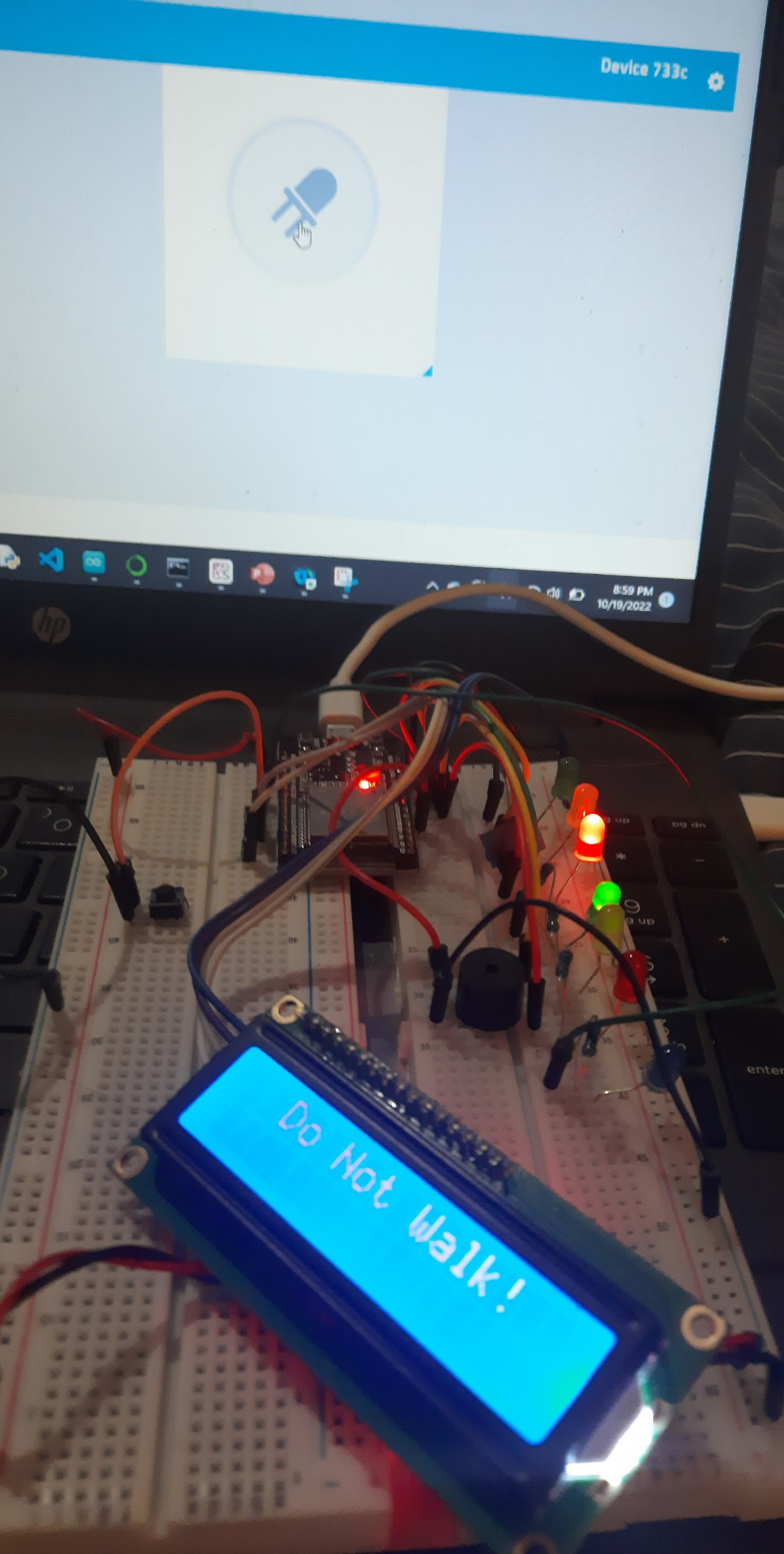 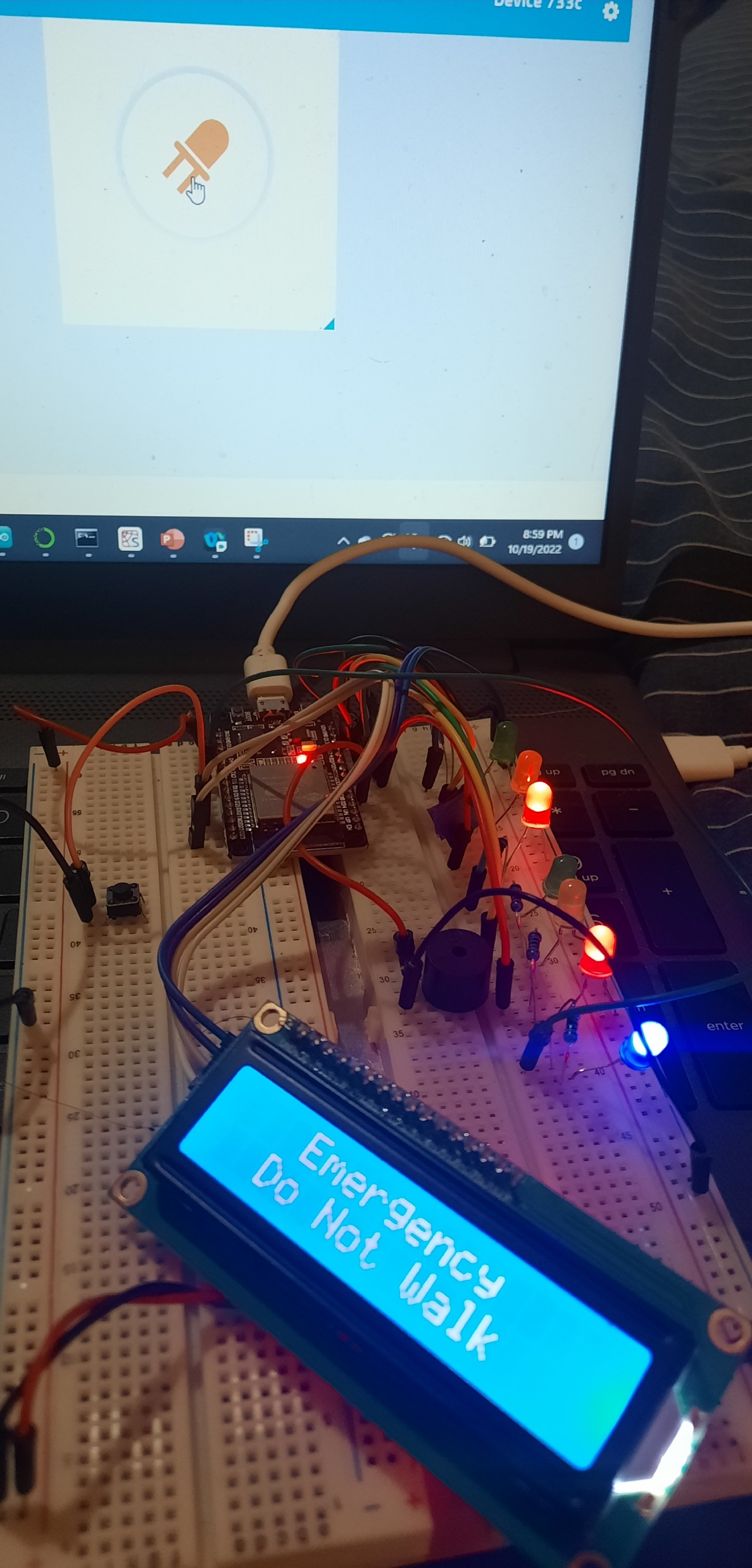 ESP 32 Board
 Colored LEDs: Blue
 220 Ohm Resistor 
 Wires
Breadboard
Arduino IDE with Code
Screenshot of code in Arduino IDE showing your name in the comment
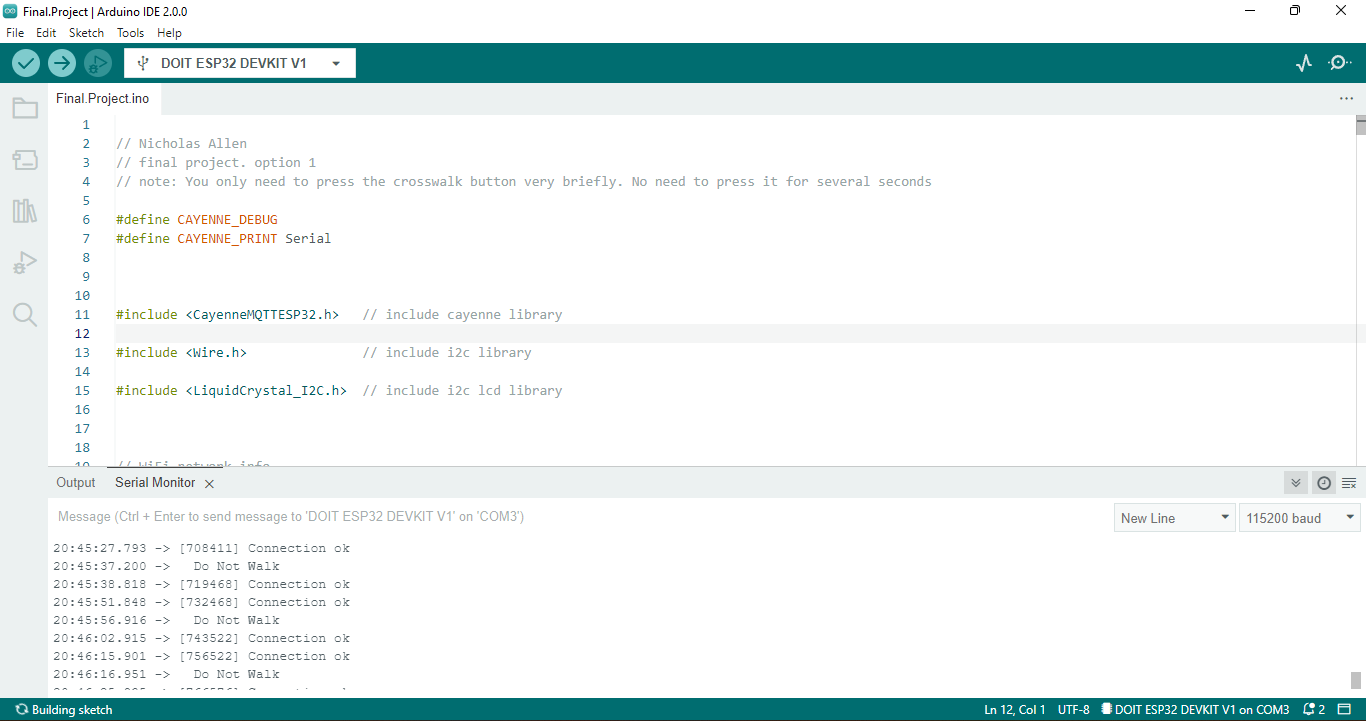 Serial Monitor from Arduino IDE
Screenshot of Serial Monitor from Arduino IDE with output
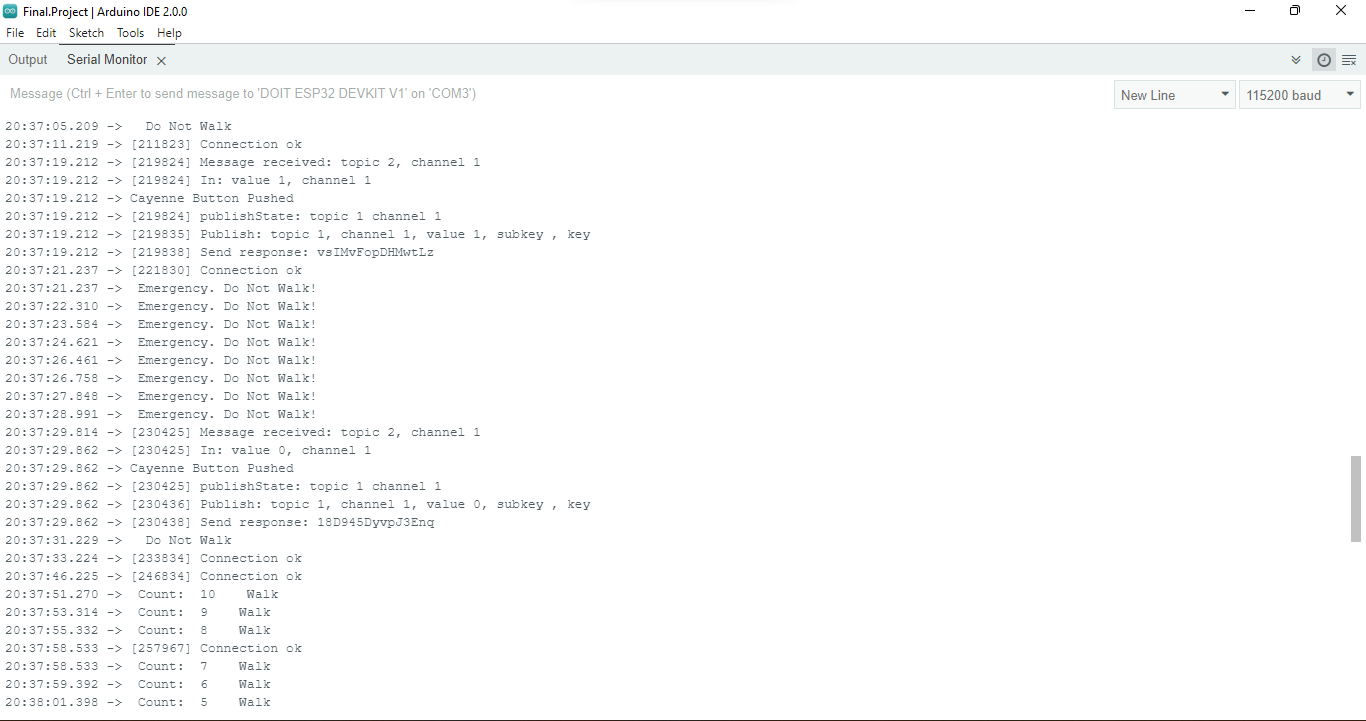 Module 6: Conclusion
Connecting the traffic controller to the network was easier than I expected. I had a little trouble with the first code we were given but was able to make it work, the second code worked as slick as I expected.

Blue LED
Male to Male Wires
Cayenne account and connection information
Feedback and Reflection
In this section of the presentation, I display the feedback I gave and received from my fellow peers on my ideas on how to complete this project. I reflect on this feedback and discuss with my team.
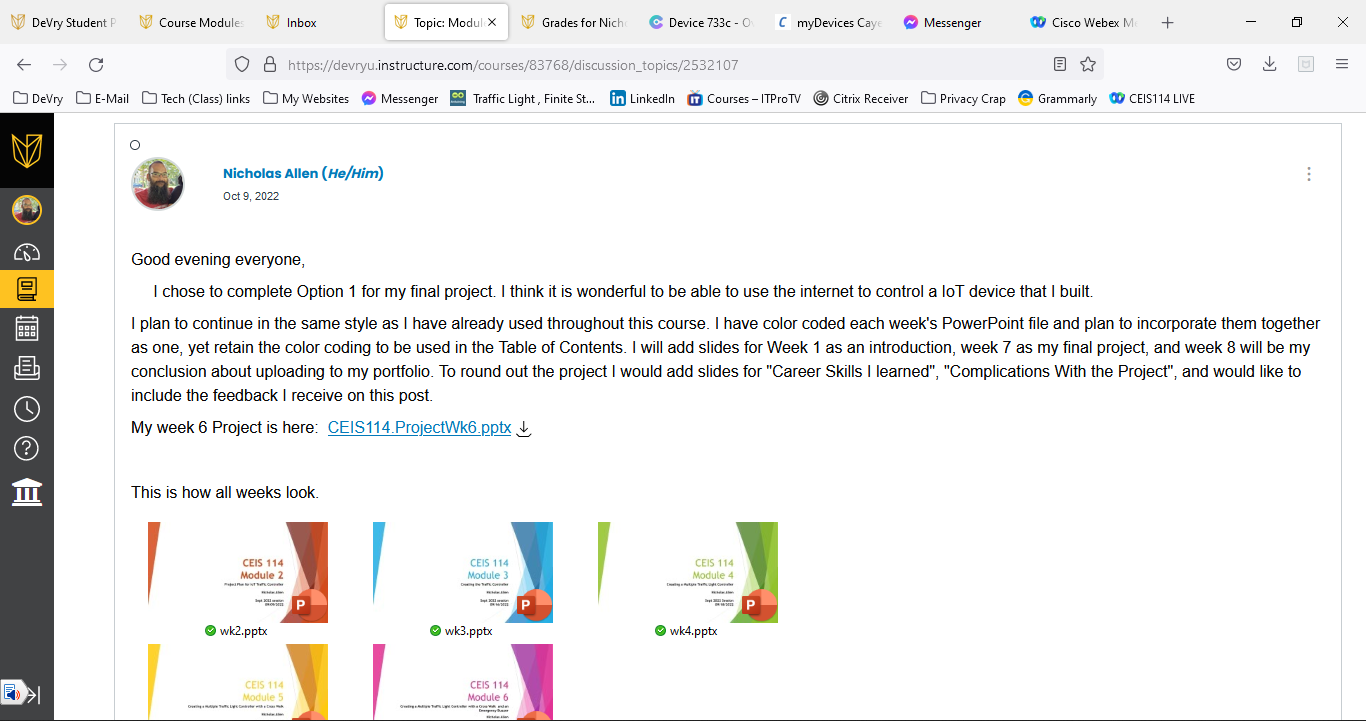 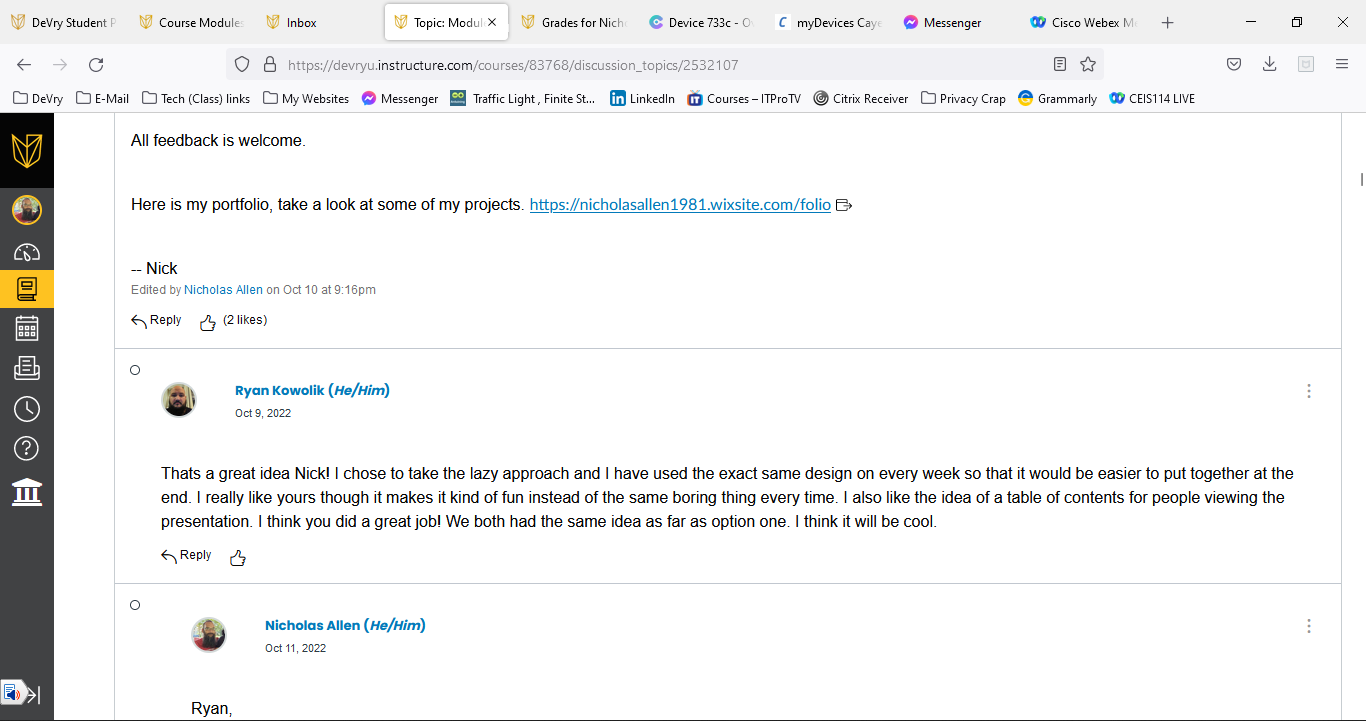 Feedback and Reflection
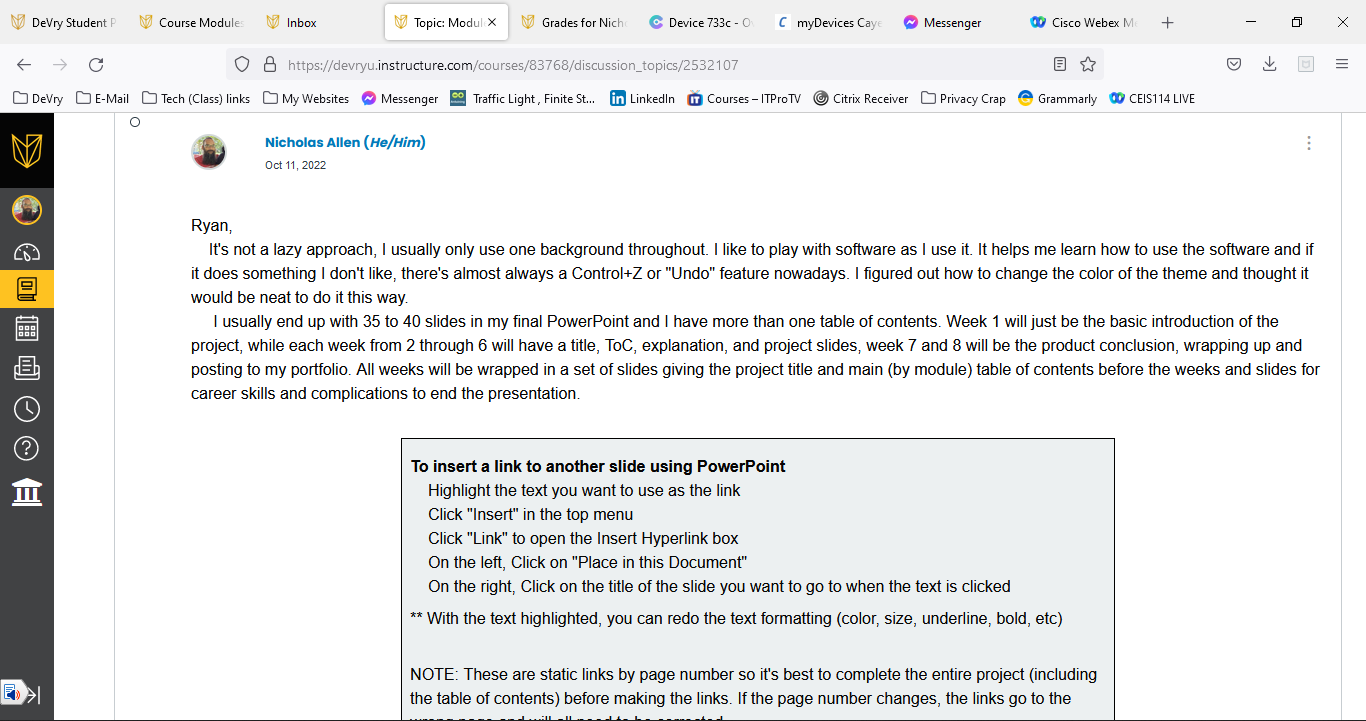 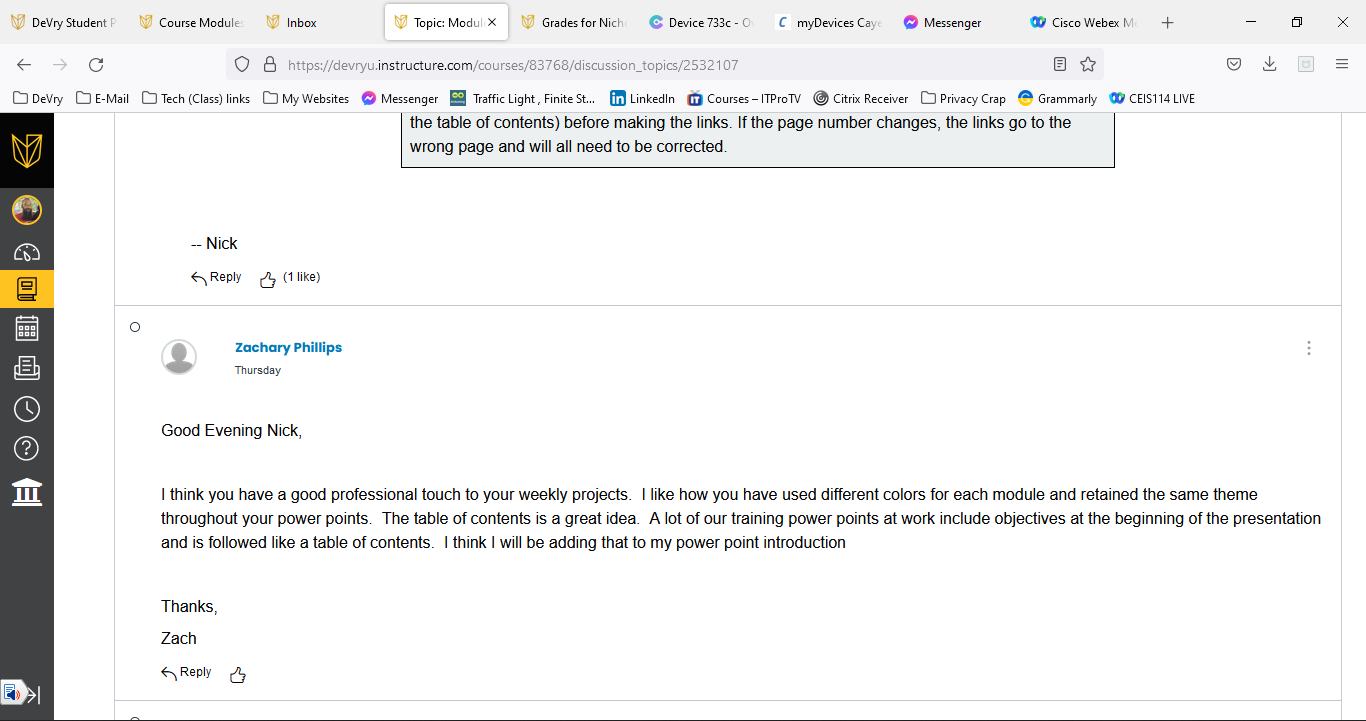 Feedback and Reflection
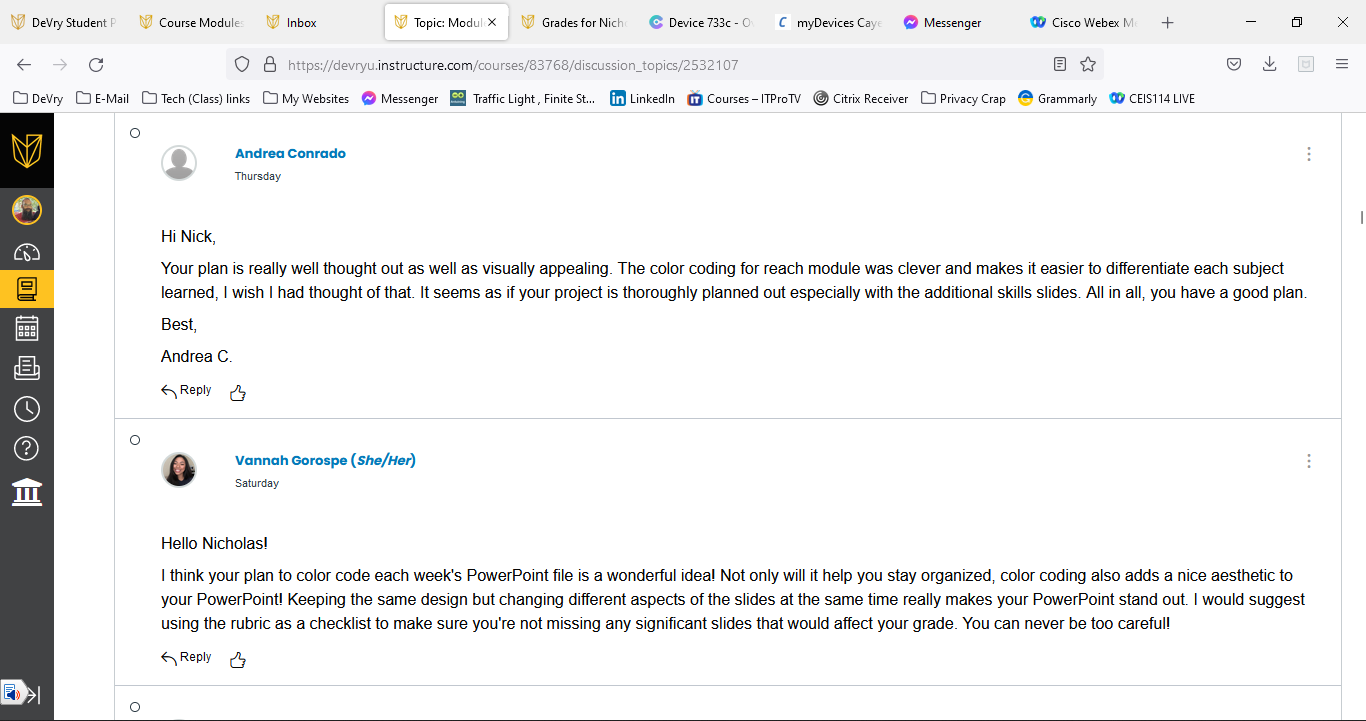 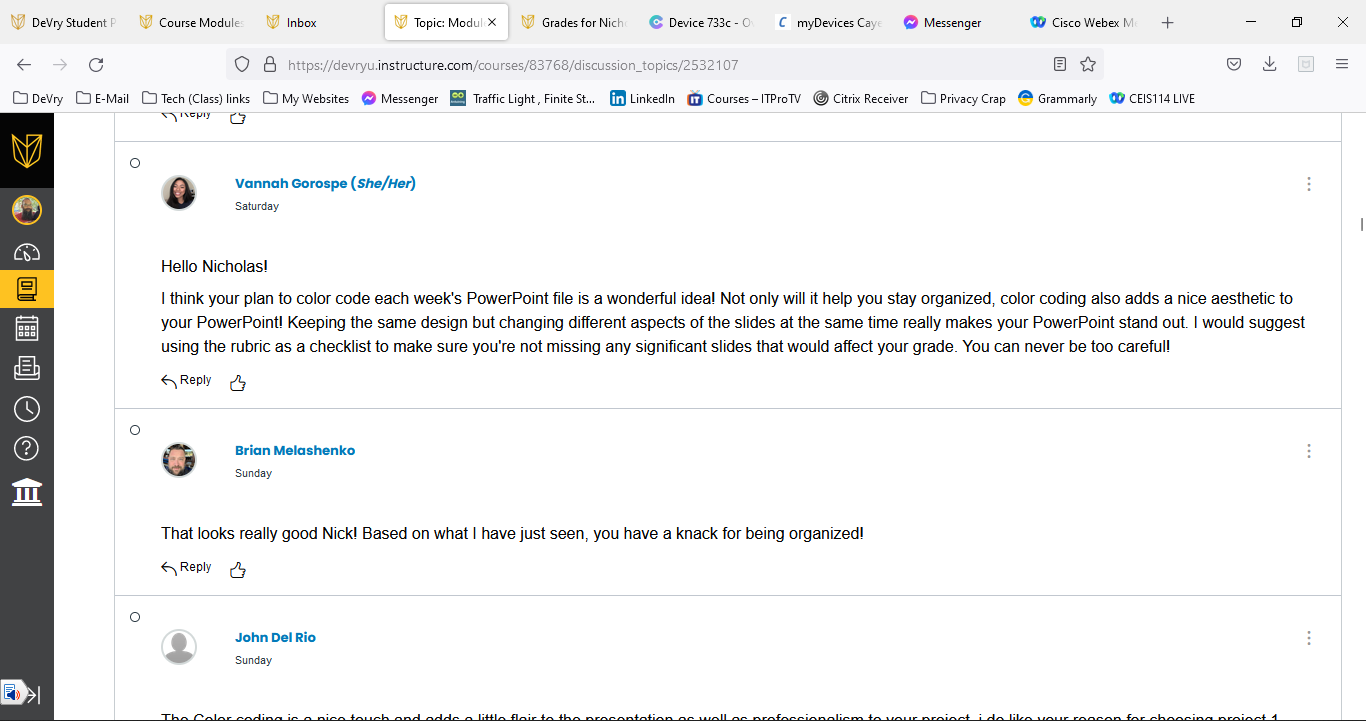 Feedback and Reflection
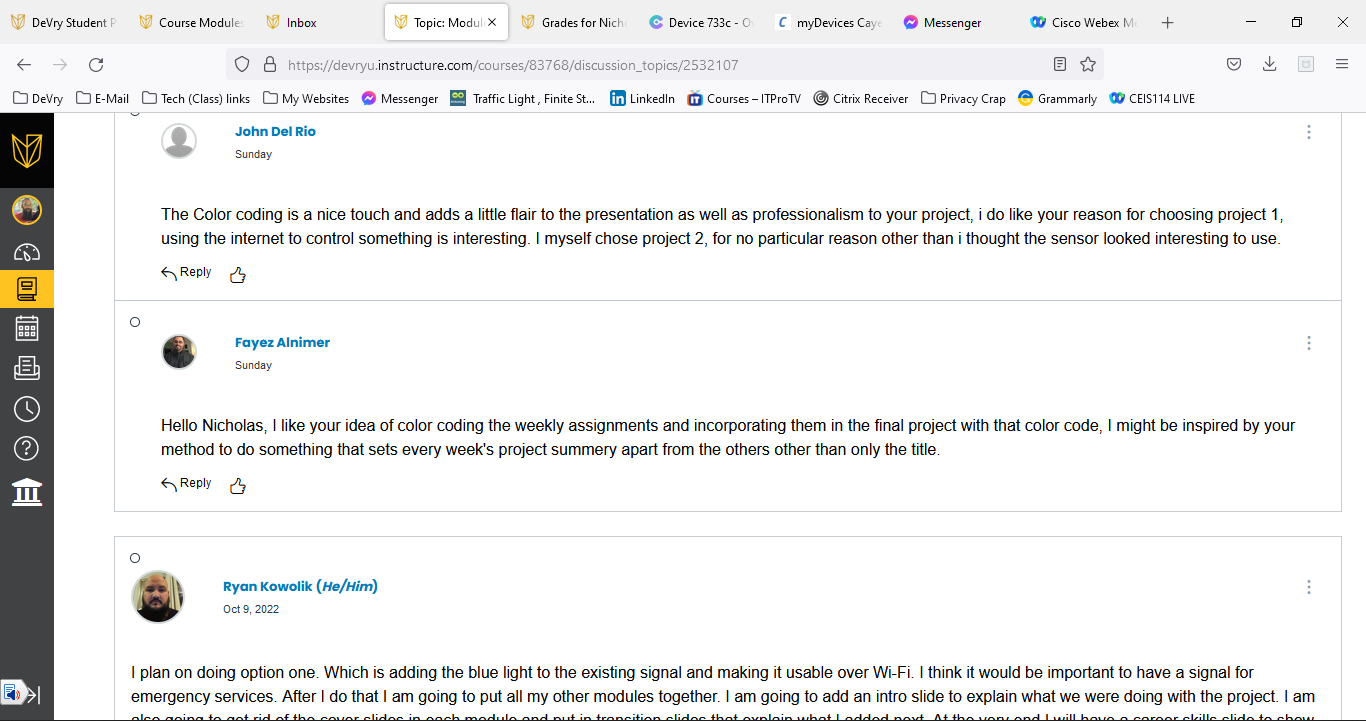 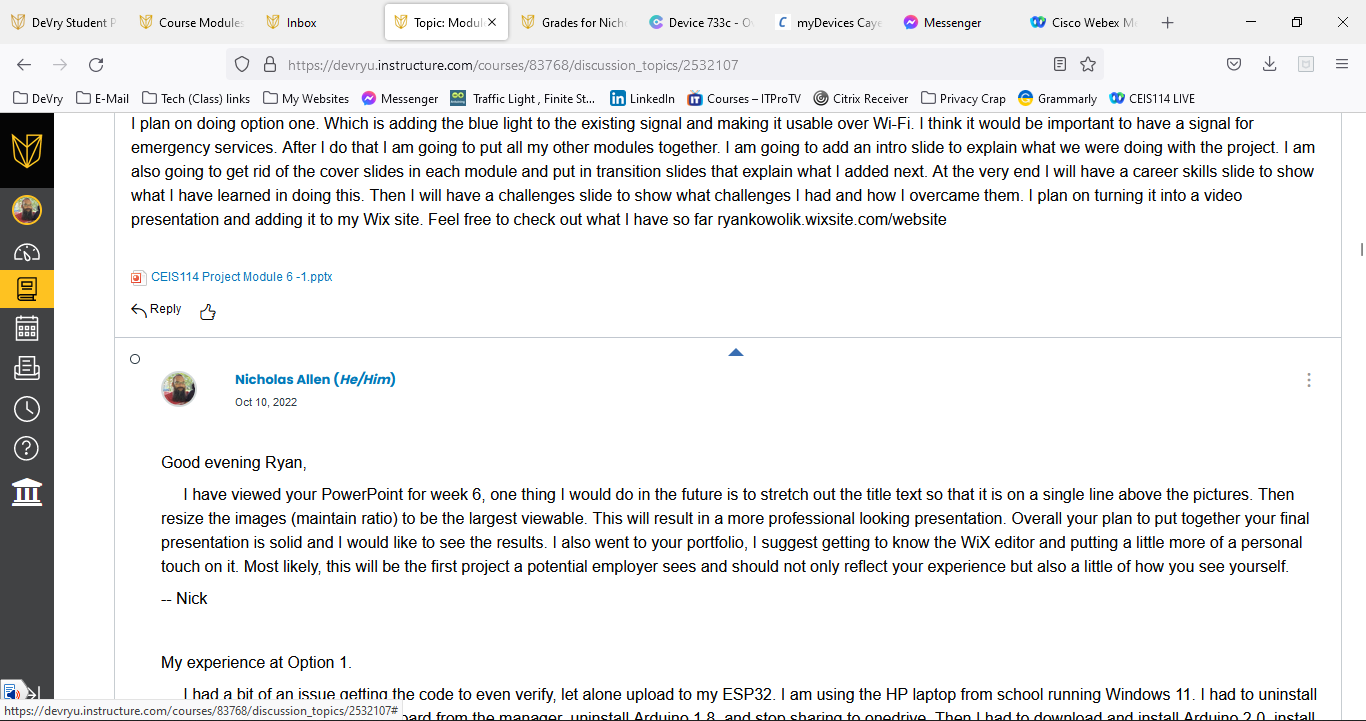 Feedback and Reflection
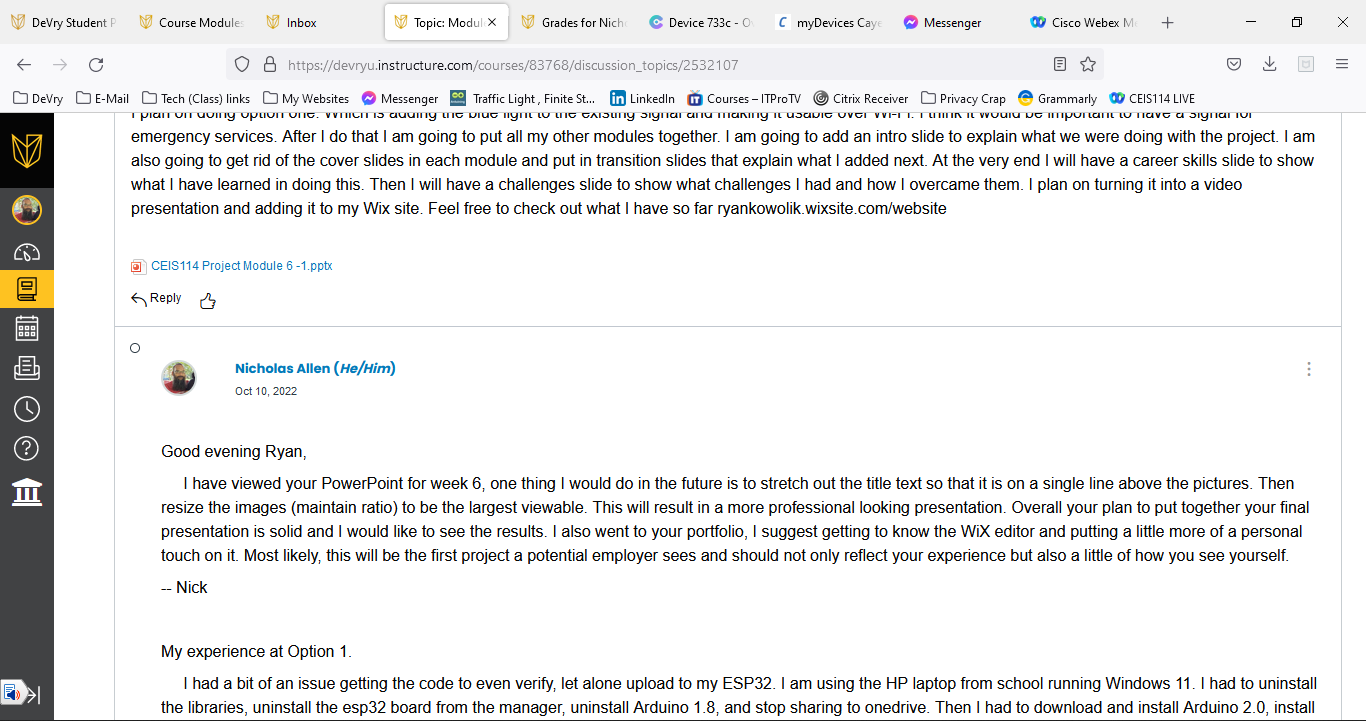 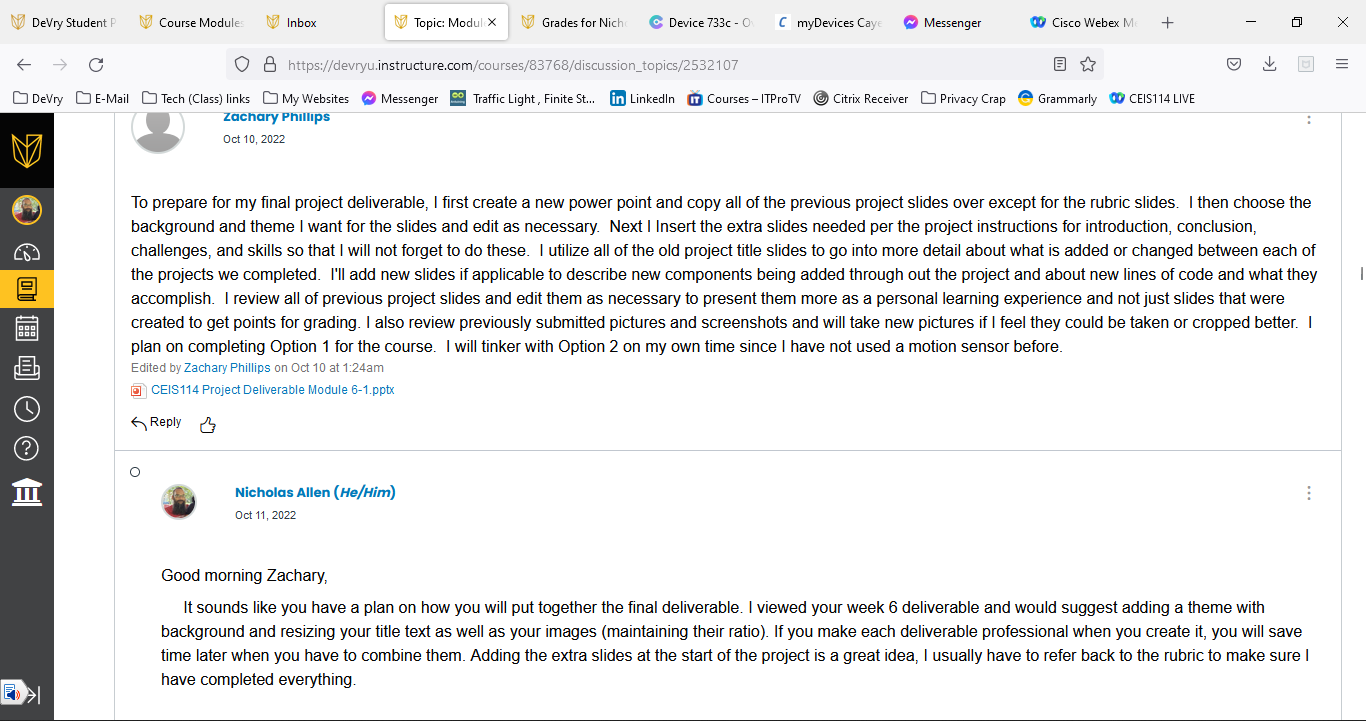 Feedback and Reflection
Challenges in the Project
The only challenges I encountered were with connections and wires except for trying to get the first rendition of the final project option 1 code. This was a pain to get going but I was successful. The new code seems to work a lot better and is way more responsive.
Career Skills I Developed During the Project
I learned how to connect a device to the internet and allow control.
I learned how to process through a project from planning to complete.
I learned about adding new features to a device in a series, small chucks are easier to debug and process.
Conclusion
I enjoyed this course. I learned quite a bit about adding features to a device, starting with the basic and adding each piece, one at a time. I think it would be cool to add a track to this with actual model cars to teach kids about traffic signals.